Государственное бюджетное общеобразовательное учреждение  средняя общеобразовательная школа  №22 города Чапаевска Самарской области,структурное подразделение – детский сад №28 «Ёлочка»
Презентация к парциальной образовательной программе
 дошкольного образования 
«ОТ ФРЕБЕЛЯ ДО РОБОТА: РАСТИМ БУДУЩИХ ИНЖЕНЕРОВ»

ТЕМА: «Телефон»
Составитель: Горбунова М.Г.
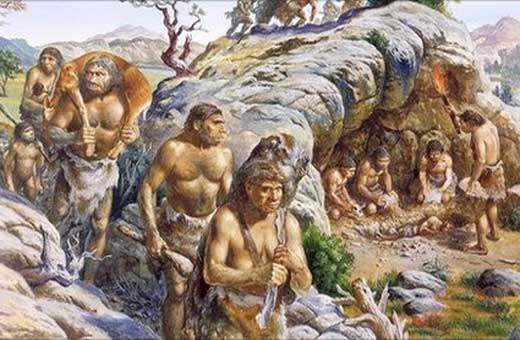 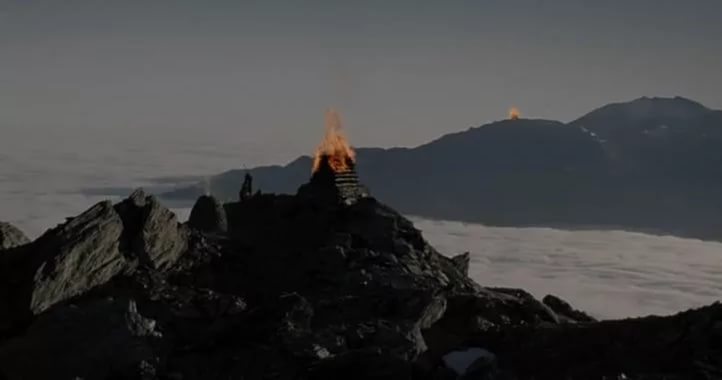 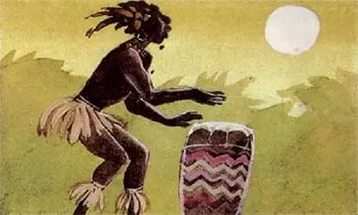 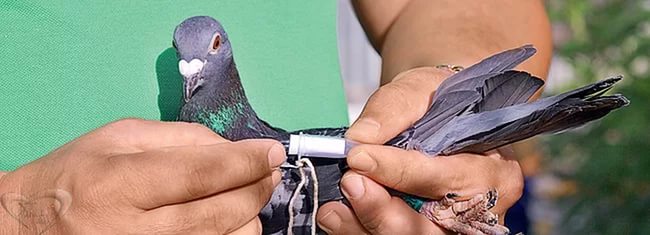 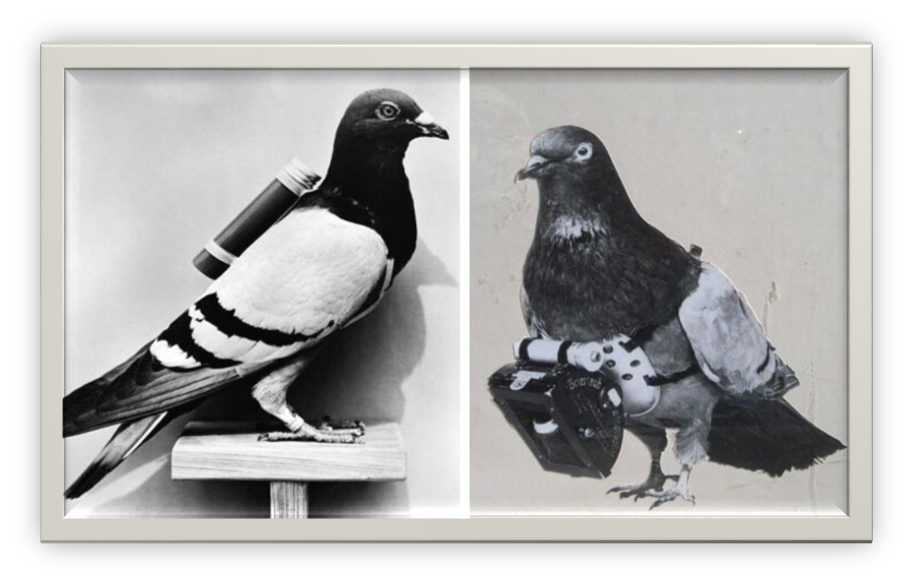 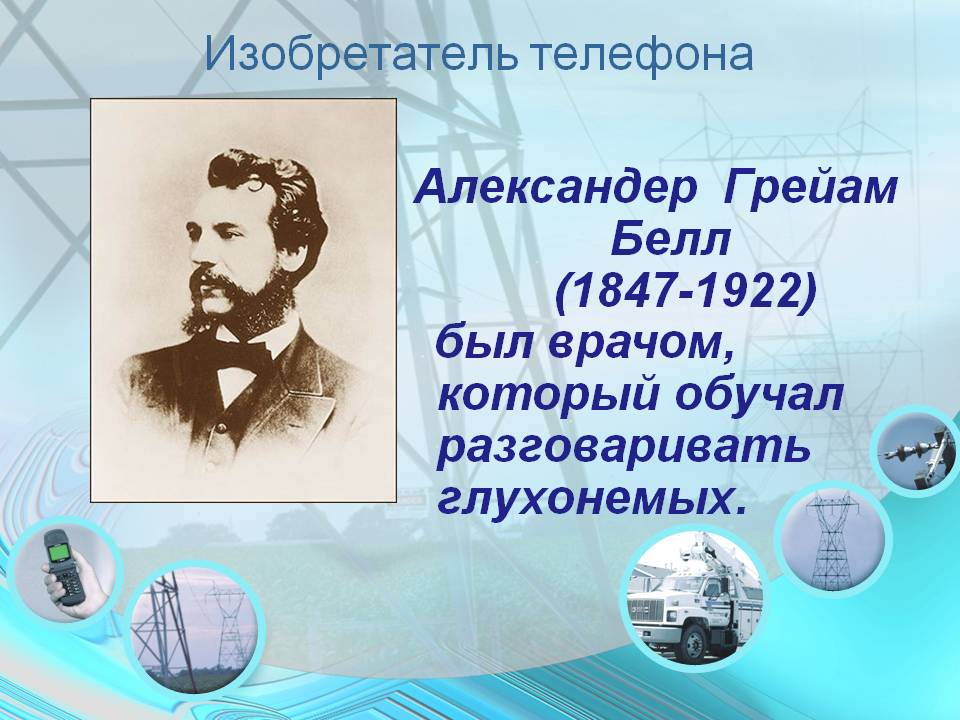 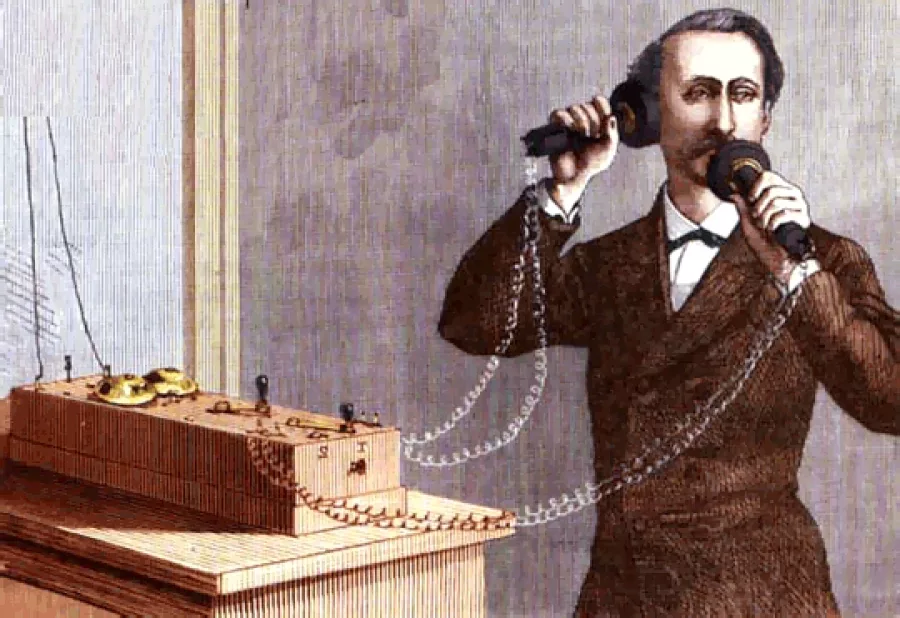 ПЕРВЫЕ ТЕЛЕФОННЫЕ АППАРАТЫ
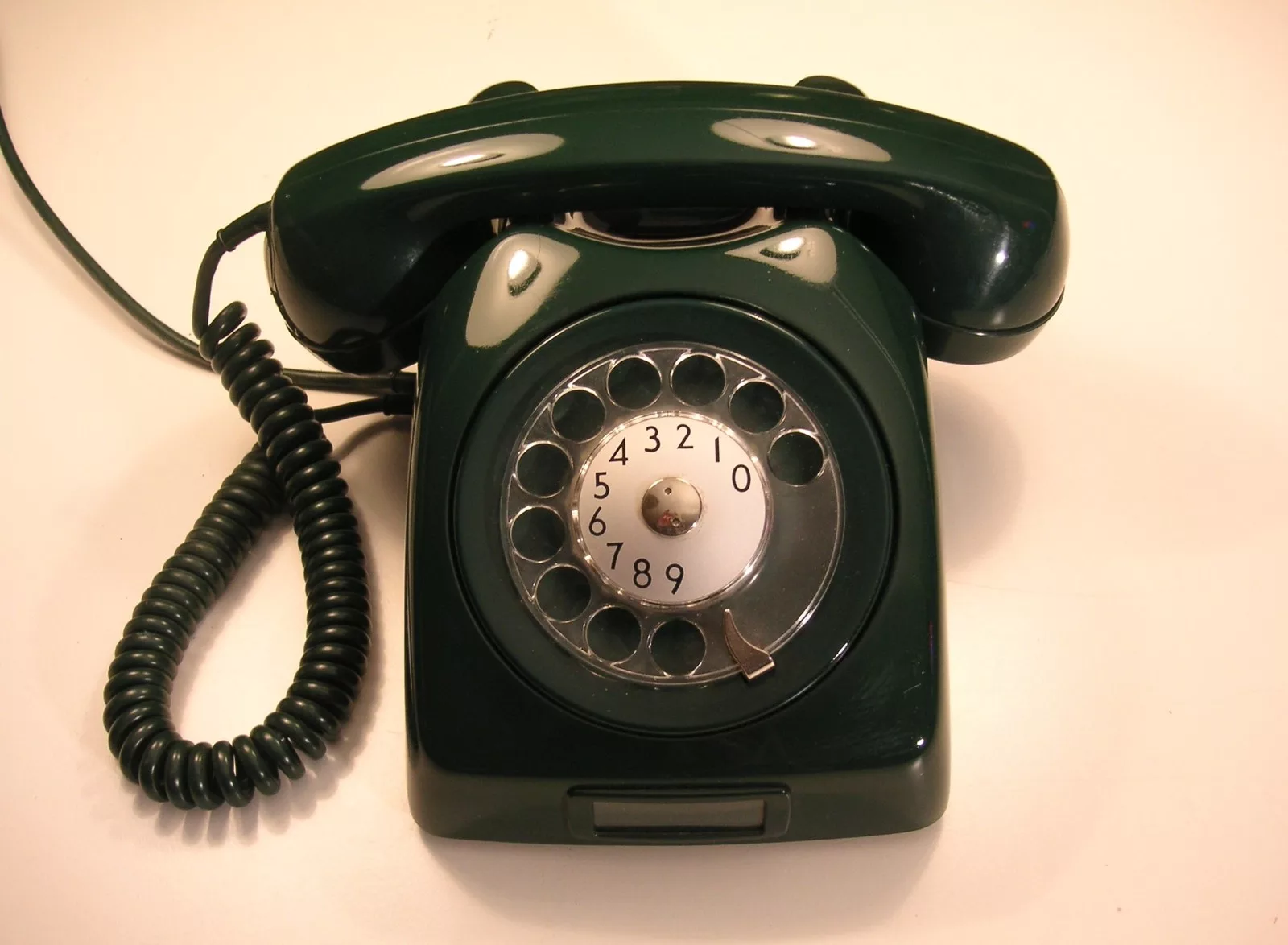 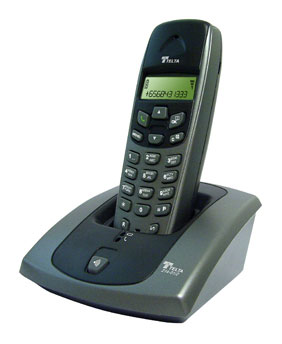 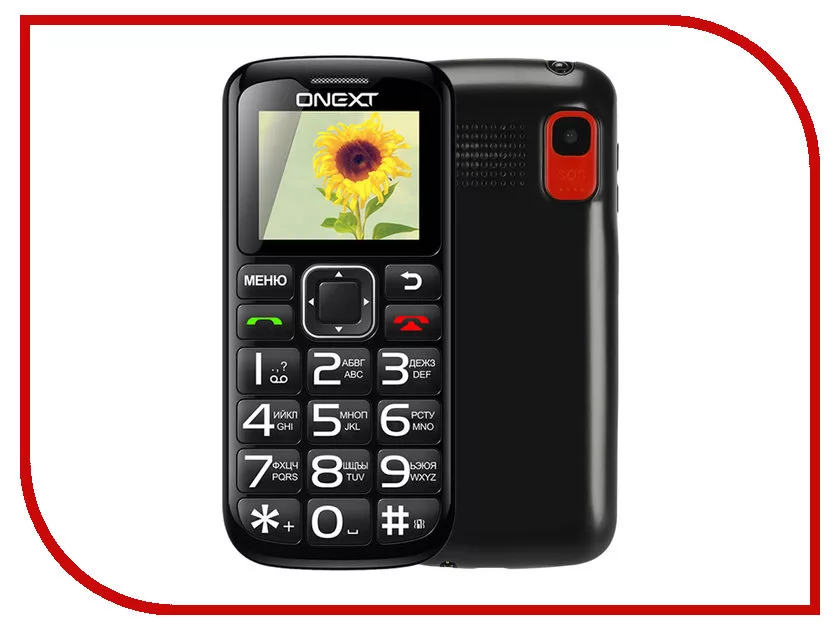 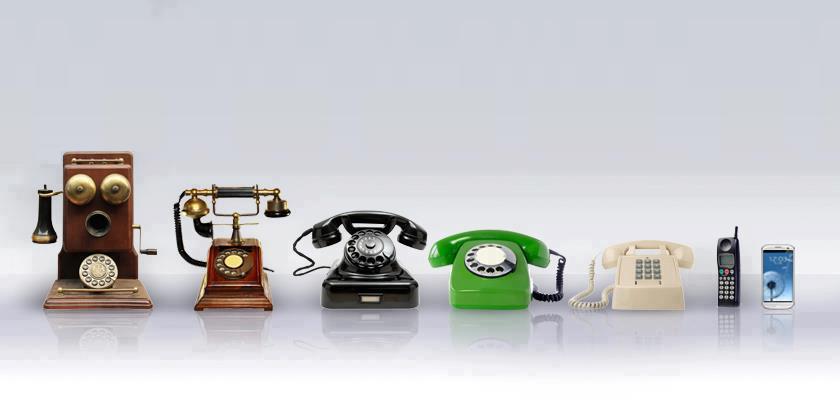